Evaluating the Impact of Equipment Leasing on Economic Development: Key Drivers and Militating Factors
Magan Jugurnauth
Infinite Capital, Canada
Leasing Advisory
Equipment Leasing Association of Nigeria, November 16, 2021
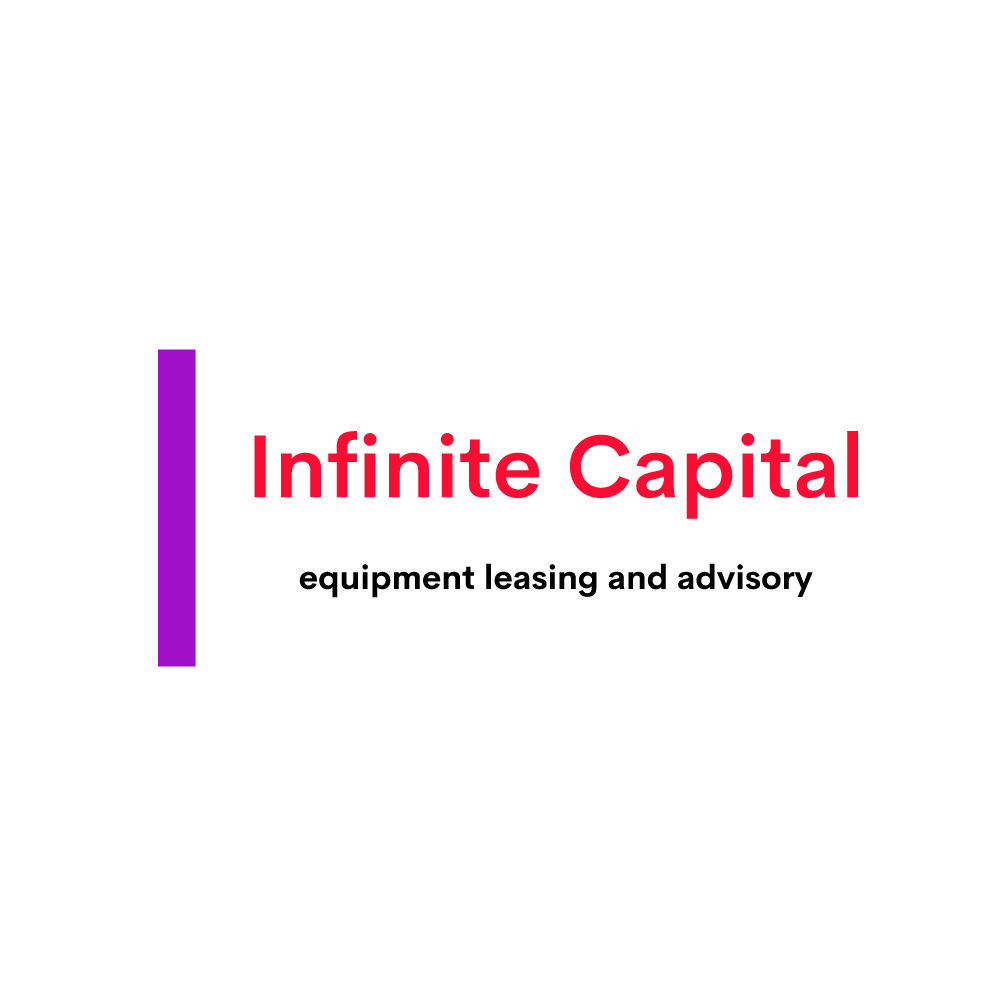 Brief Introduction-Magan Jugurnauth
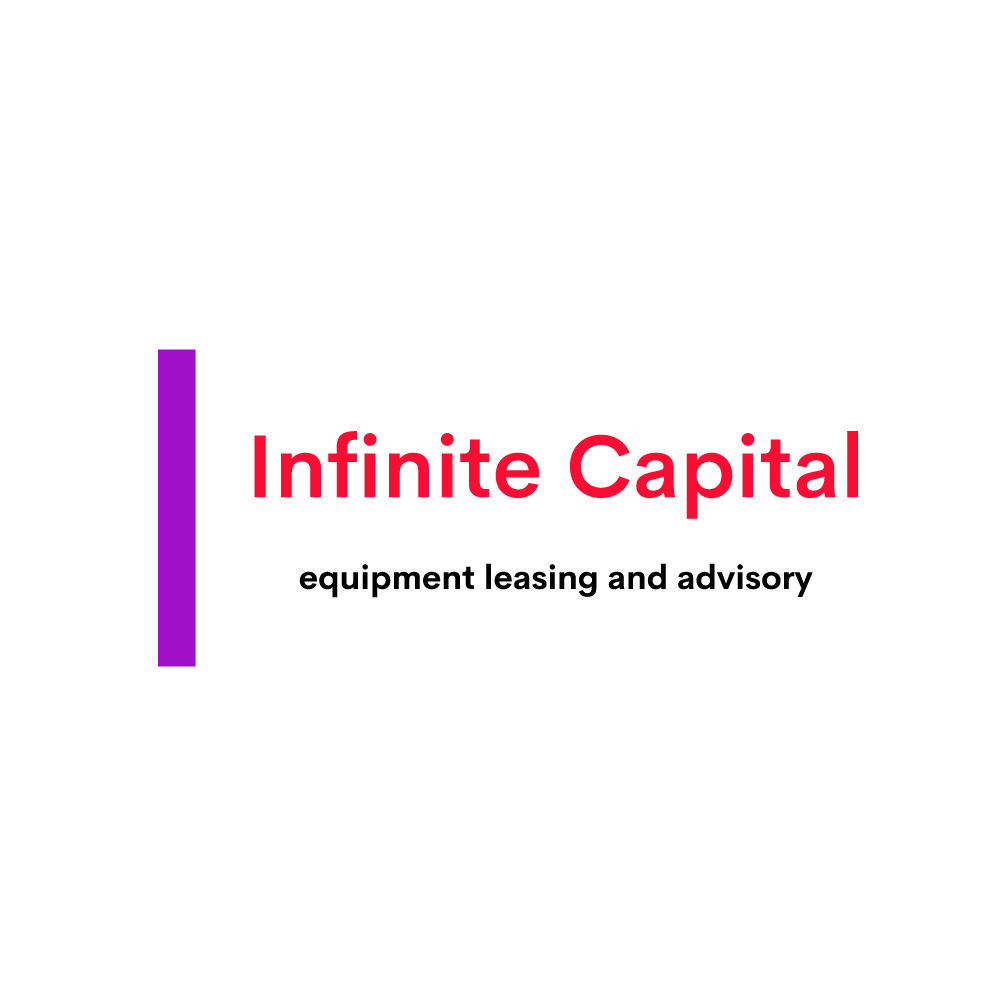 Table of contents
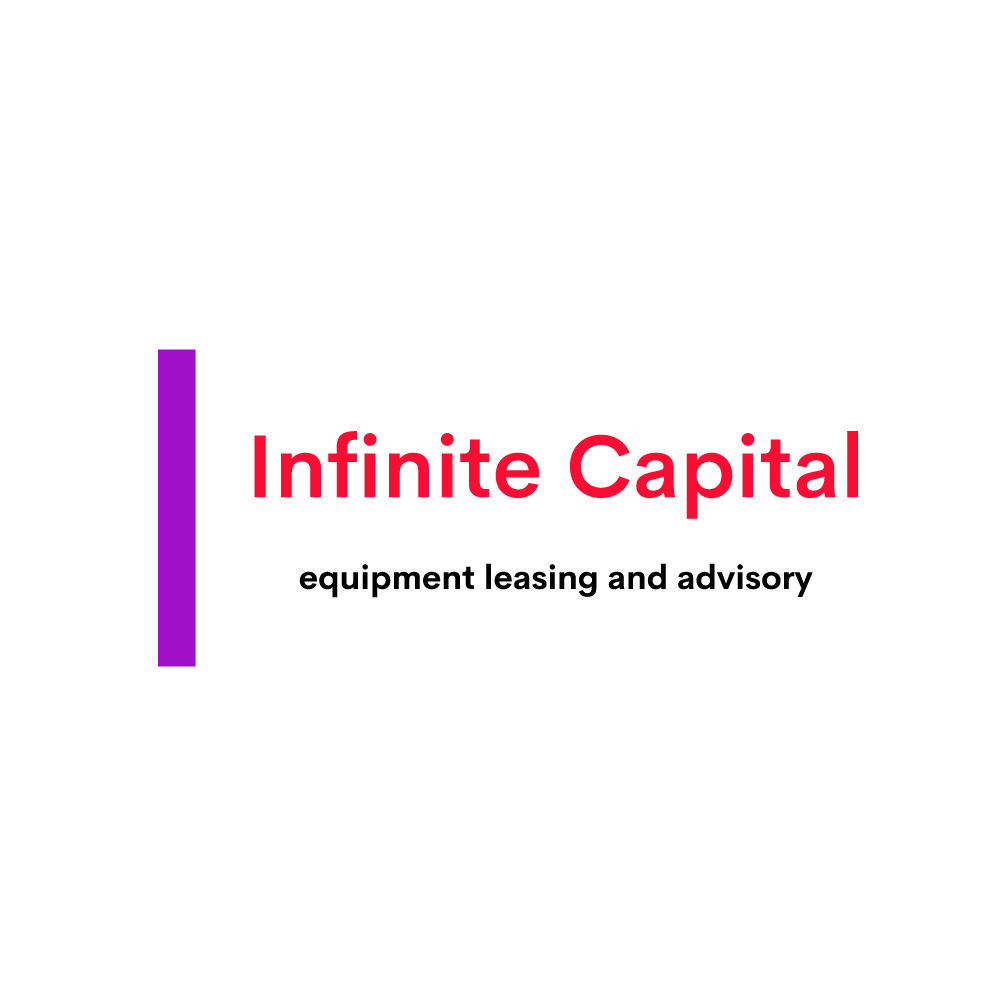 Global significance of leasing
All data sources courtesy of several World Leasing Yearbooks
Regional significance of leasing
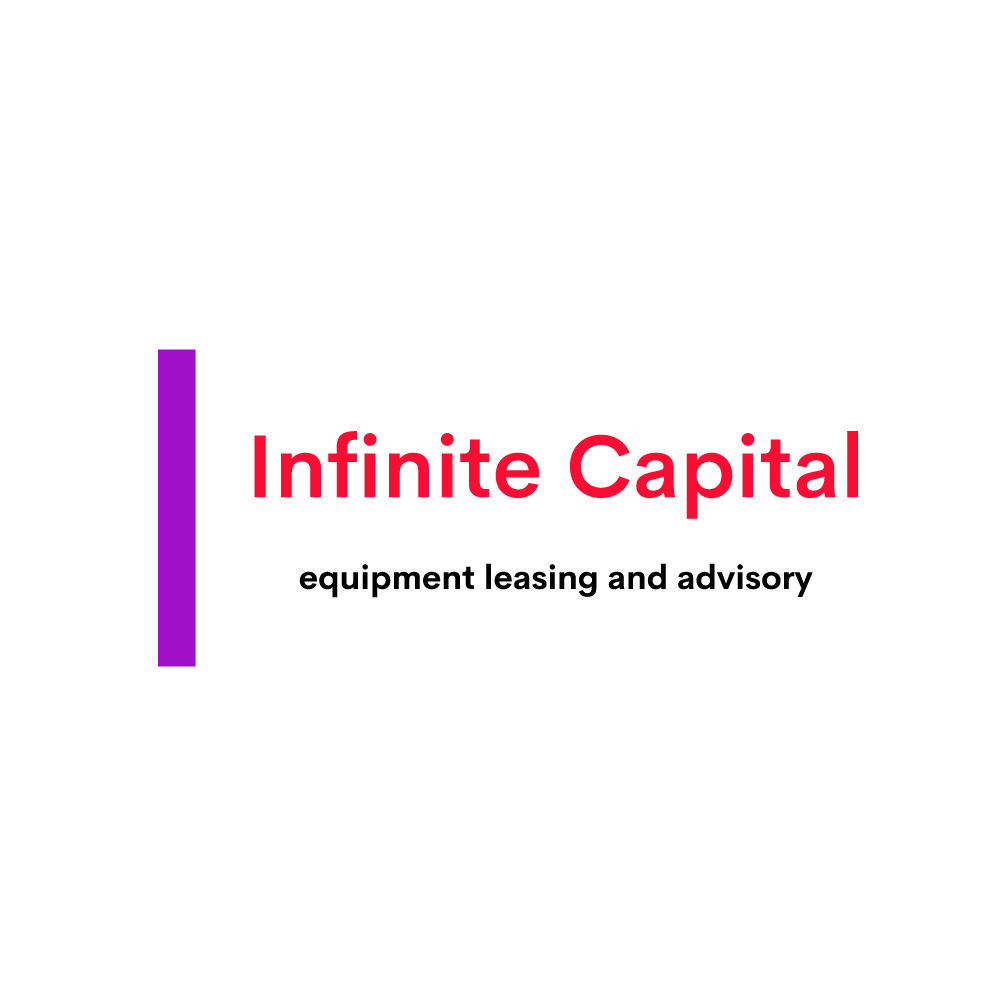 Significance of leasing to Africa and South America
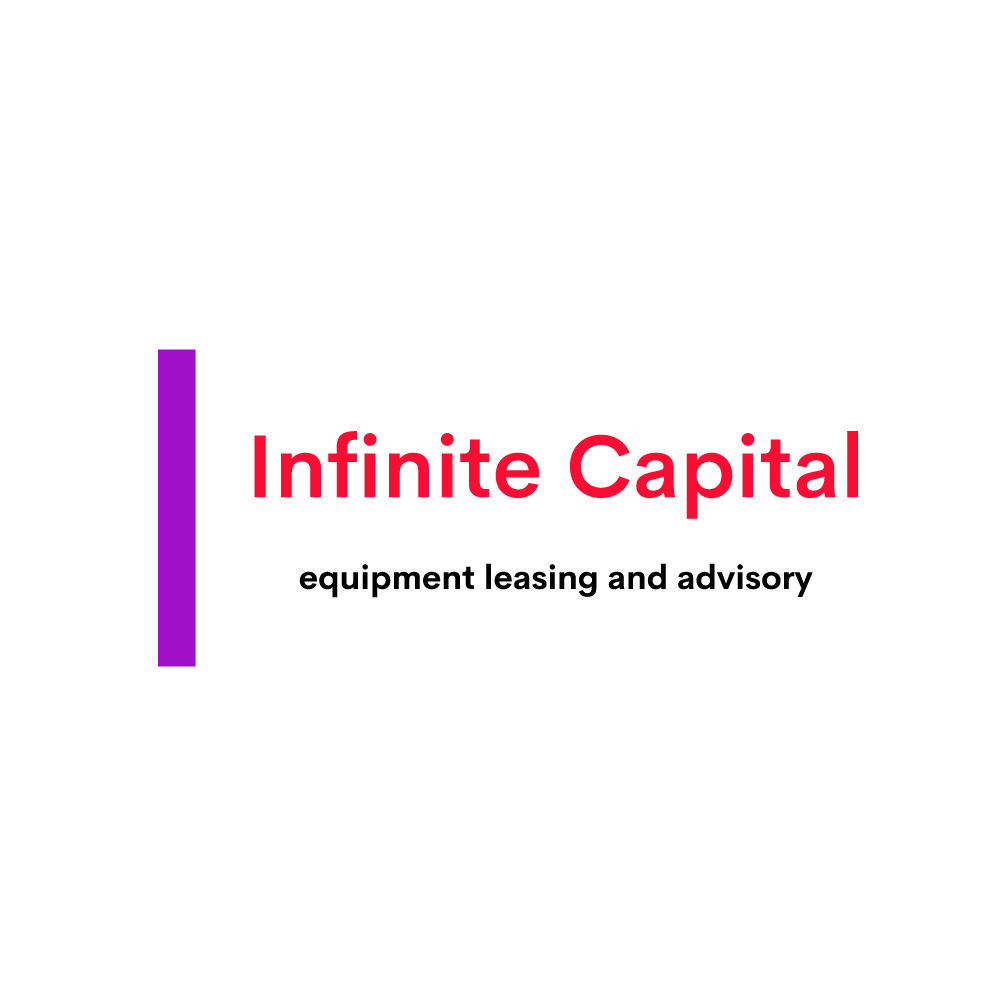 Leasing Penetration-Mature Markets
Leasing penetration-Developing Markets
Leasing and Economic Development
Direct impact:
Jobs creation
Taxation Income
Indirect impact:
Indirect jobs
Multiplier effect
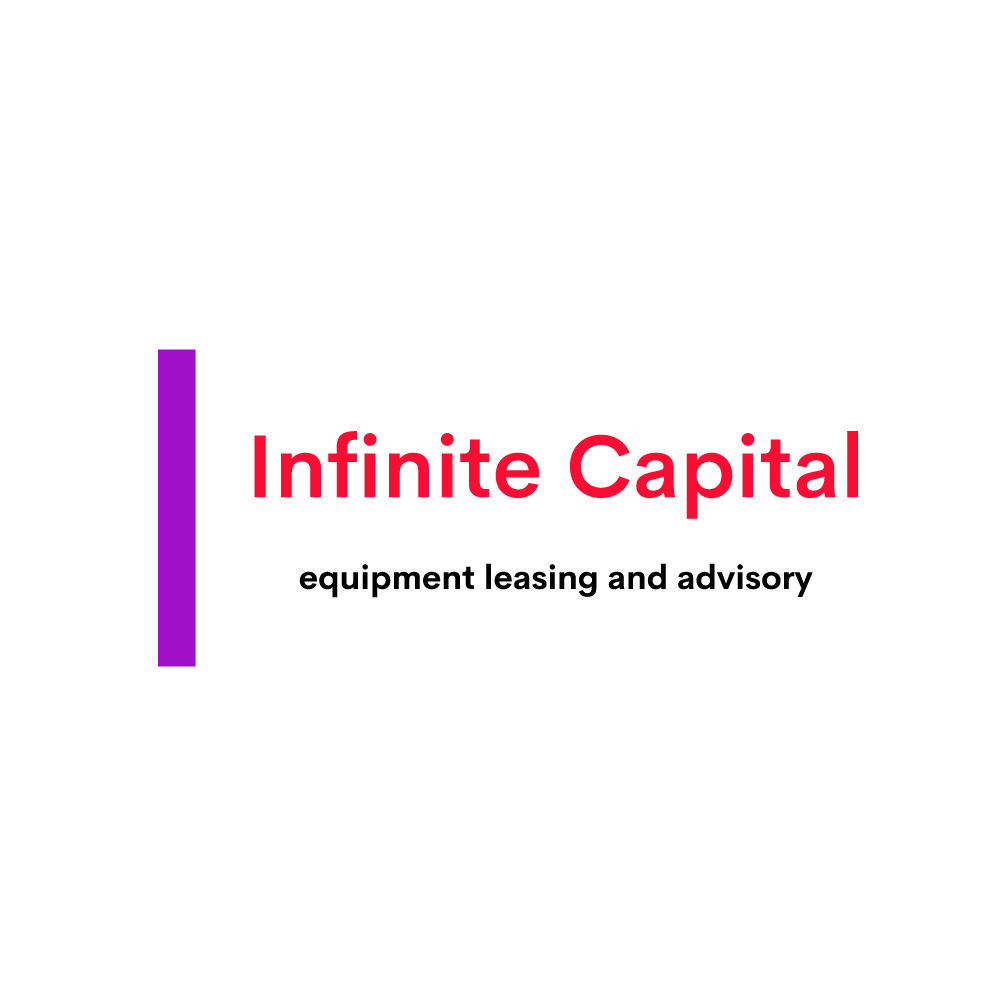 Leasing Ecosystem-Key Drivers of Growth
Public Policy and Vision
Market Infrastructure
Economic environment
Innovation and Technological Change
Funding (Types, availability and cost)
Industry Association
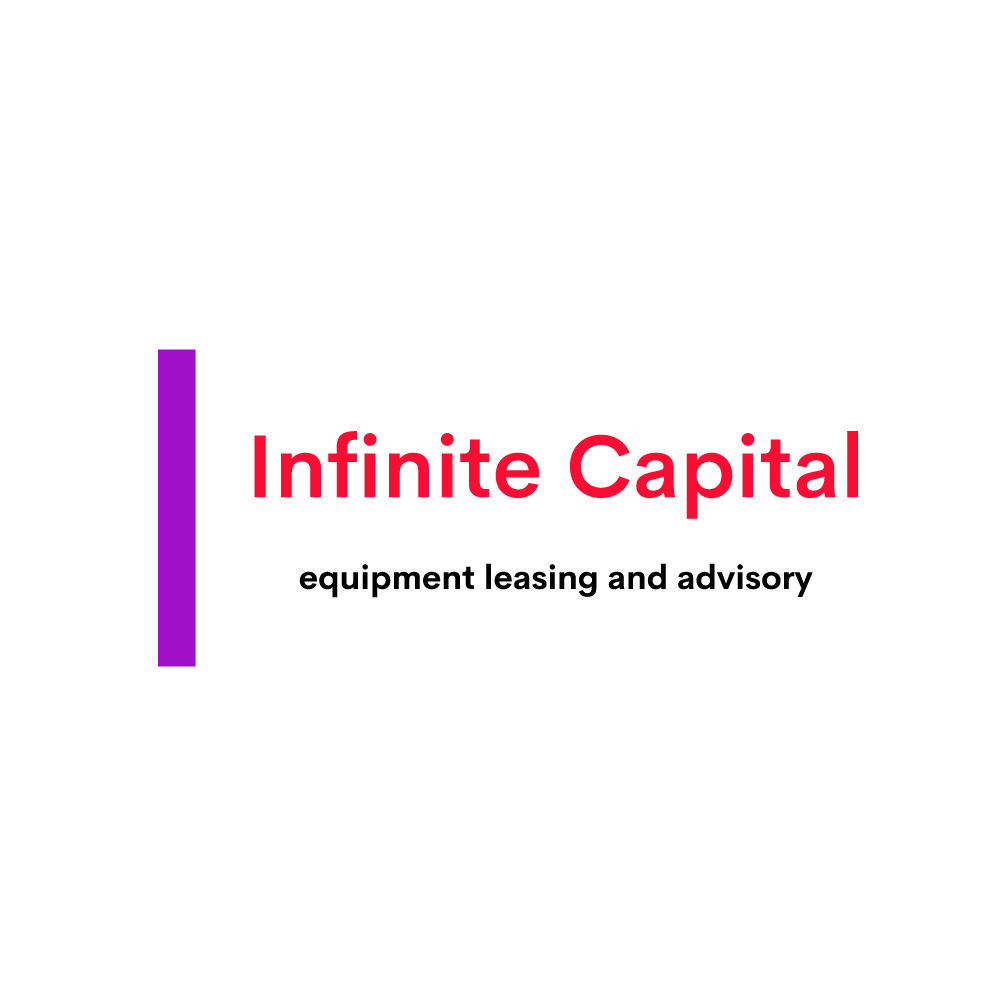 LEGAL    ACCOUNTING    REGULATORY    TAXATION    PILLARS
Conclusion
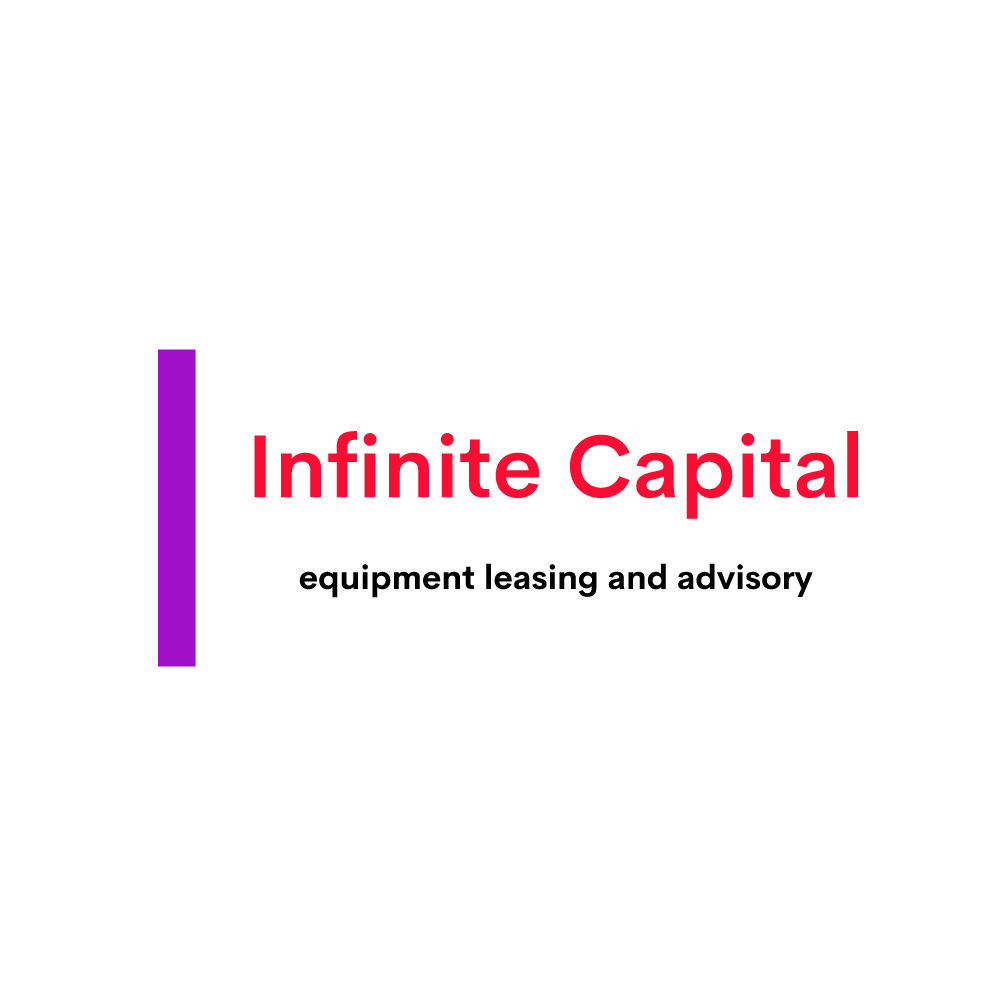 Thank you
Questions and Answers
Contact Details: 

Magan Jugurnauth
Email: magan@infinite-capital.com
Tel: +1647 232 8326
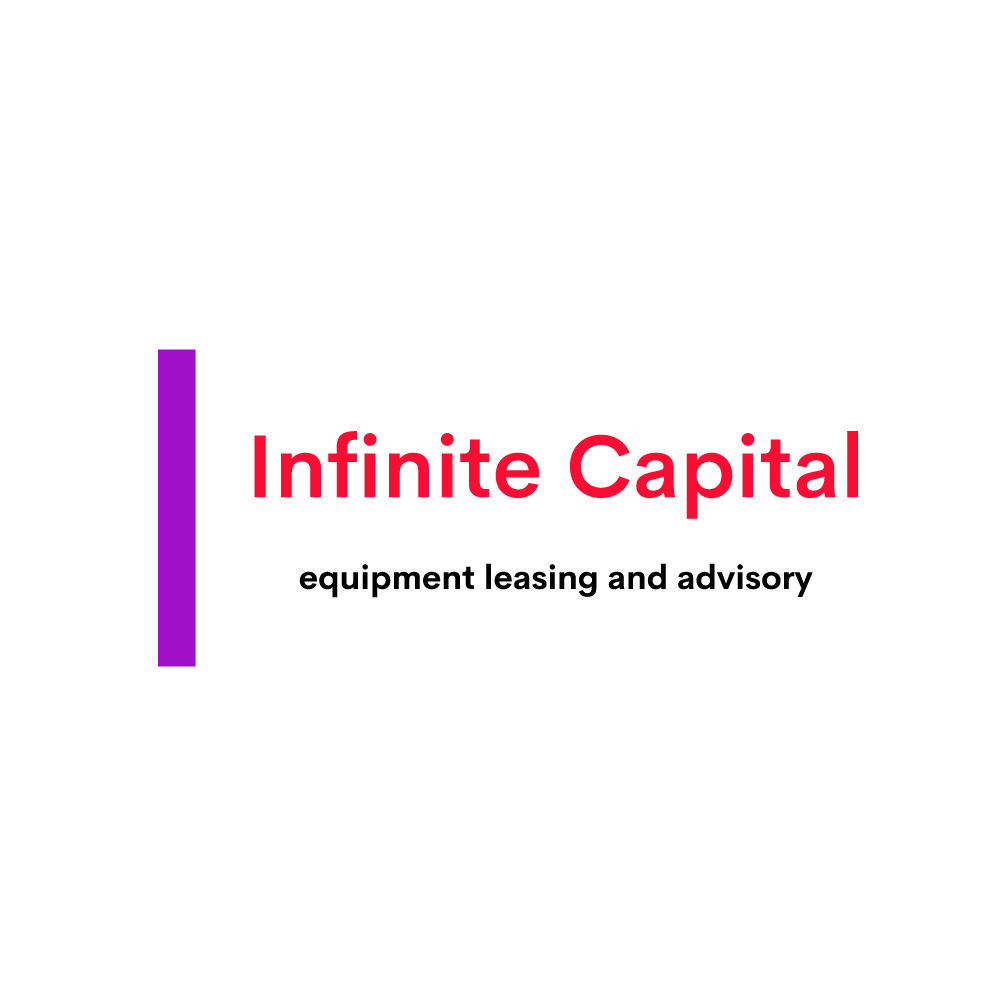